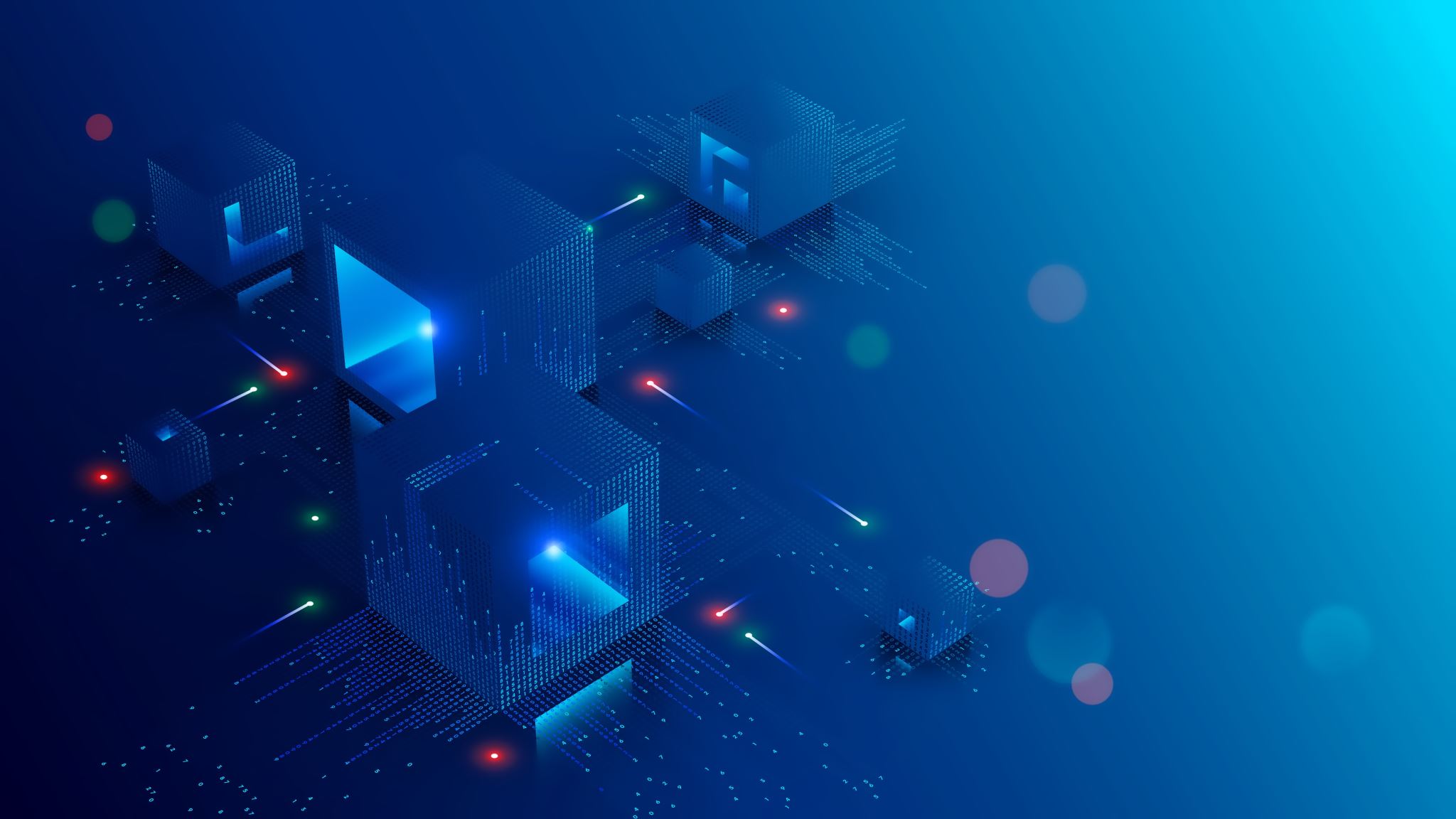 Text
Styling text using CSS
Styling the text:
text-align:
Right
Left
center
text-shadow
Text-shadow: 3px 2px blue
Means: #px to right, #px down and the color of the shadow
h1 { 	
	color: navy;
	font-family: arial;
	font-style: normal;
	font-weight: 500;
	font-size: 300%;
	text-align: right;
	text-shadow: 3px 3px lightblue;

}

p {
	font-family: arial;
	color: orange;
	text-indent: 25px;
}
text-indent
25px
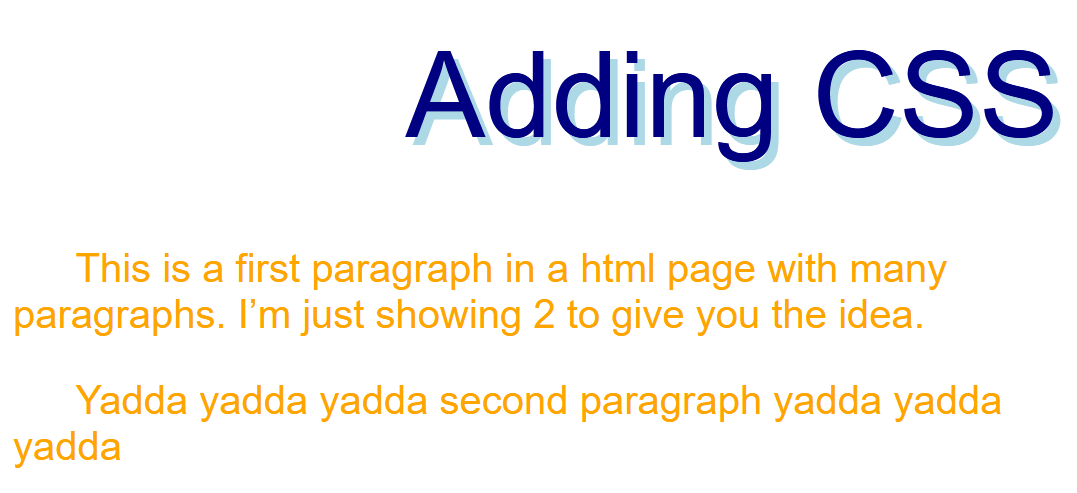 Text and line height
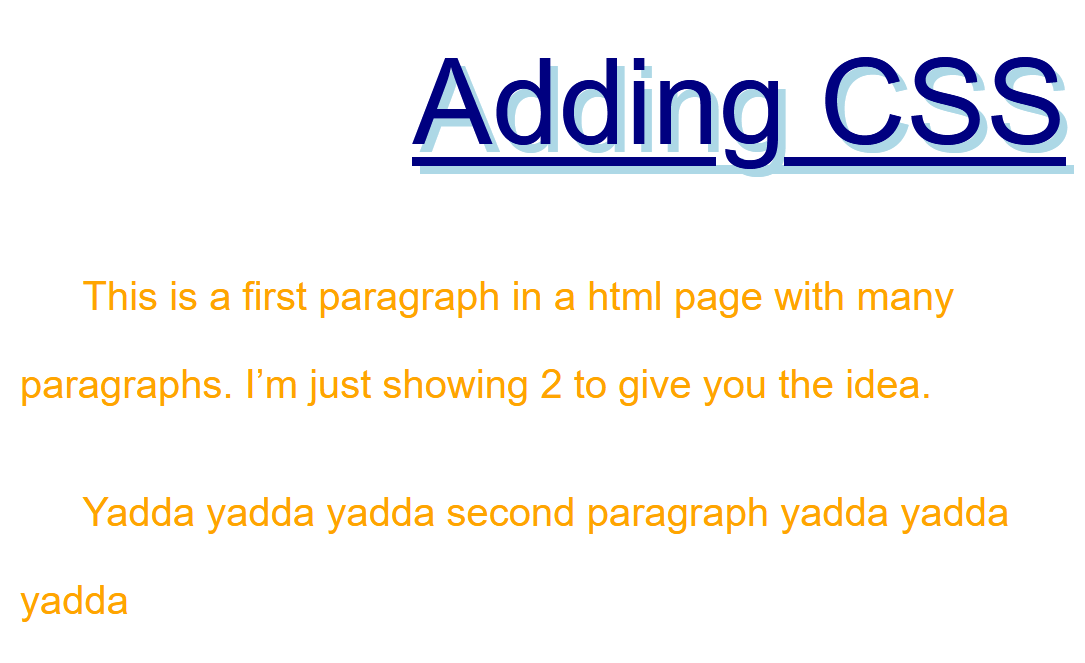 h1 { 	
	color: navy;
	font-family: arial;
	font-style: normal;
	font-weight: 500;
	font-size: 300%;
	text-align: right;
	text-shadow: 3px 3px lightblue;
	text-decoration: underline;
}

p {
	font-family: arial;
	color: orange;
	text-indent: 25px;
	line-height: 2.2;
}
text-decoration
Blink (deprecated and horrible)
Overline
Line-through
Underline (be careful with this one – makes things look like links)
line-height:
Either % 
(which is percent of current font size)
Or number, e.g., 1.6 
(which is multiplied by the current font size)